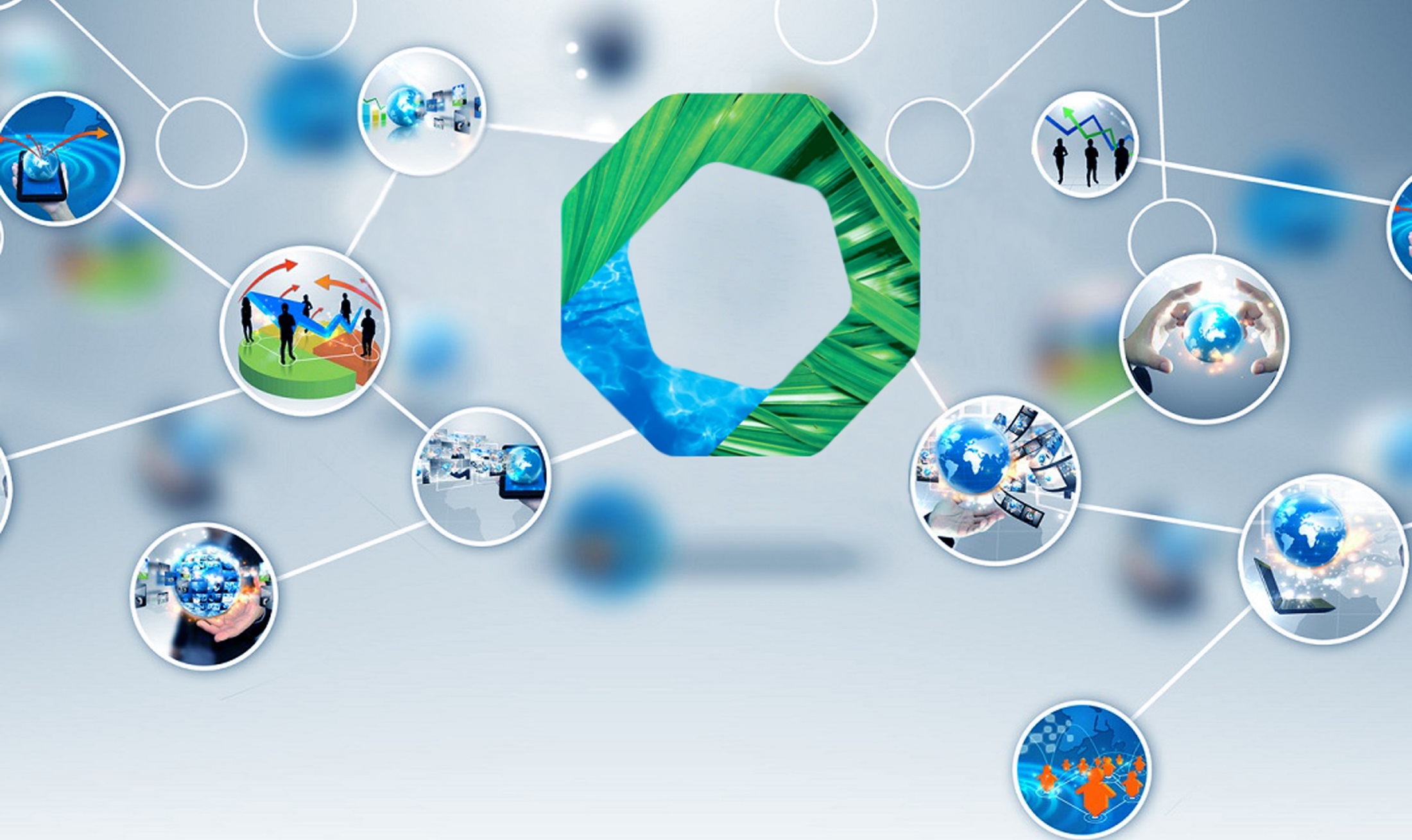 Пріоритетні напрями викладання інформатики 
у 2021/2022 навчальному році
Консультант КУ «ЦПРПП»
Кмитюк Світлана Леонідівна
На часі реалізація та впровадження нормативних документів:
Концепція Нової Української Школи (2016 рік)
Закон України 
«Про повну загальну середню освіту» 
(2020 рік)
Закон України 
«Про освіту» (2017 рік)
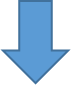 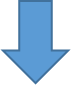 безпечне освітнє середовище, якість освітньої діяльності, формування компетентностей, різні види оцінювання, постійне підвищення педагогічної майстерності
автономія, академічна свобода, право на різні форми здобуття освіти, вільний вибір закладу освіти, безперервний професійний розвиток
децентралізація, сучасне освітнє середовище, новий зміст освіти орієнтований на формування компетентностей, педагогіка партнерства, орієнтація на потреби учня, професійне зростання
Державний стандарт базової середньої освіти
(2020 рік)
Типова освітня програма для 
5-9 класів закладів загальної
середньої освіти 
(2021 рік)
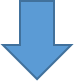 рівний доступ до освіти, компетентнісний підхід, формування цінностей, академічна доброчесність, пріоритет інтересів учня, атмосфера довіри, конструктивна взаємодія
освітня програма, модельна програма, навчальні програми предметів, 
інтегровані курси
Інформатична освітня галузь
Формування 
в учнів
Вчитель має широкі можливості щодо формування життєво необхідних компетентностей в учнів
Організація навчання              у 2021-2022 навчальному роціМетодичні рекомендації ХОІППО до організації освітнього процесу в закладахдошкільної, загальної середньої, позашкільної освіти у 2021/2022 навчальному році:
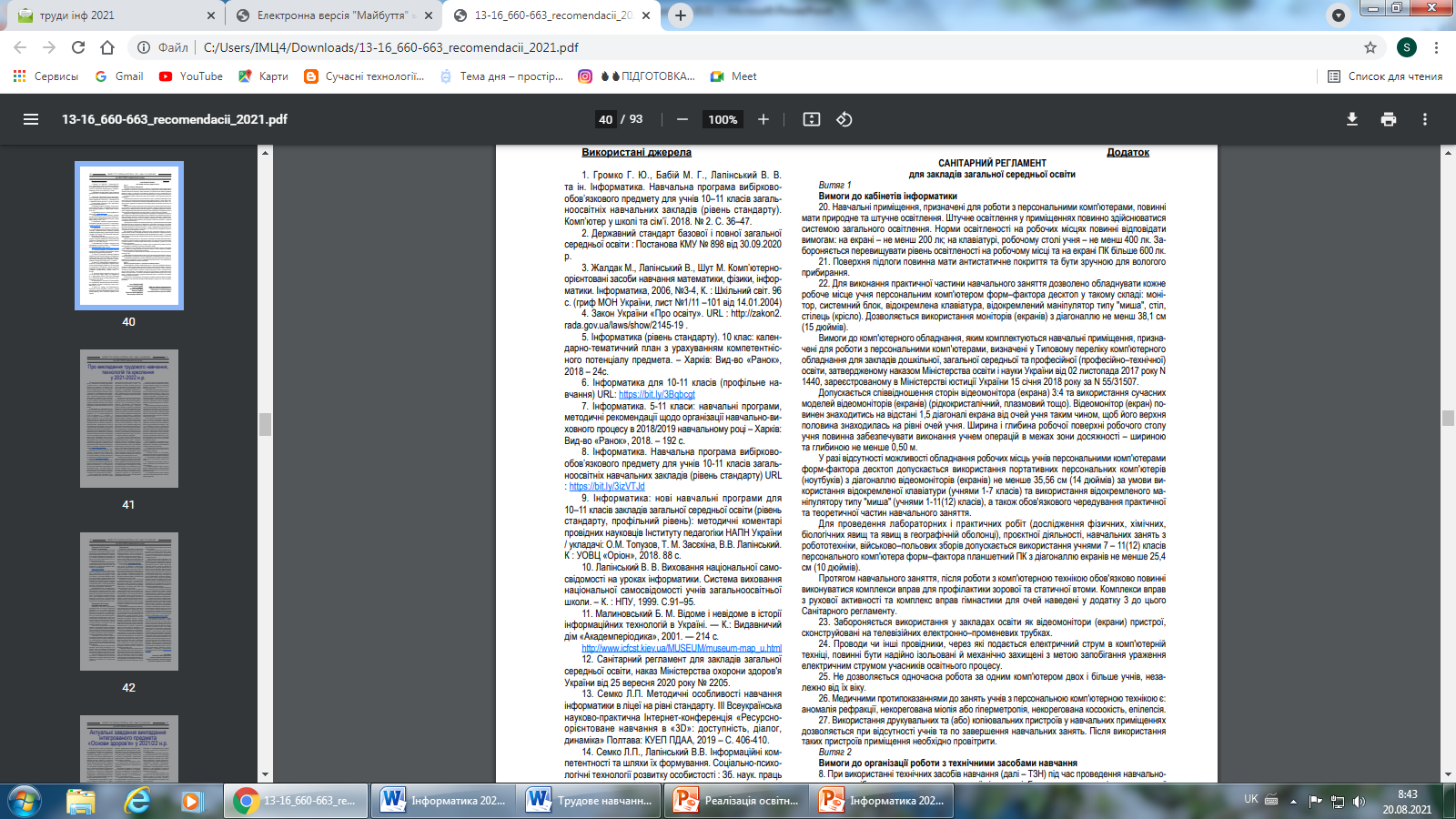 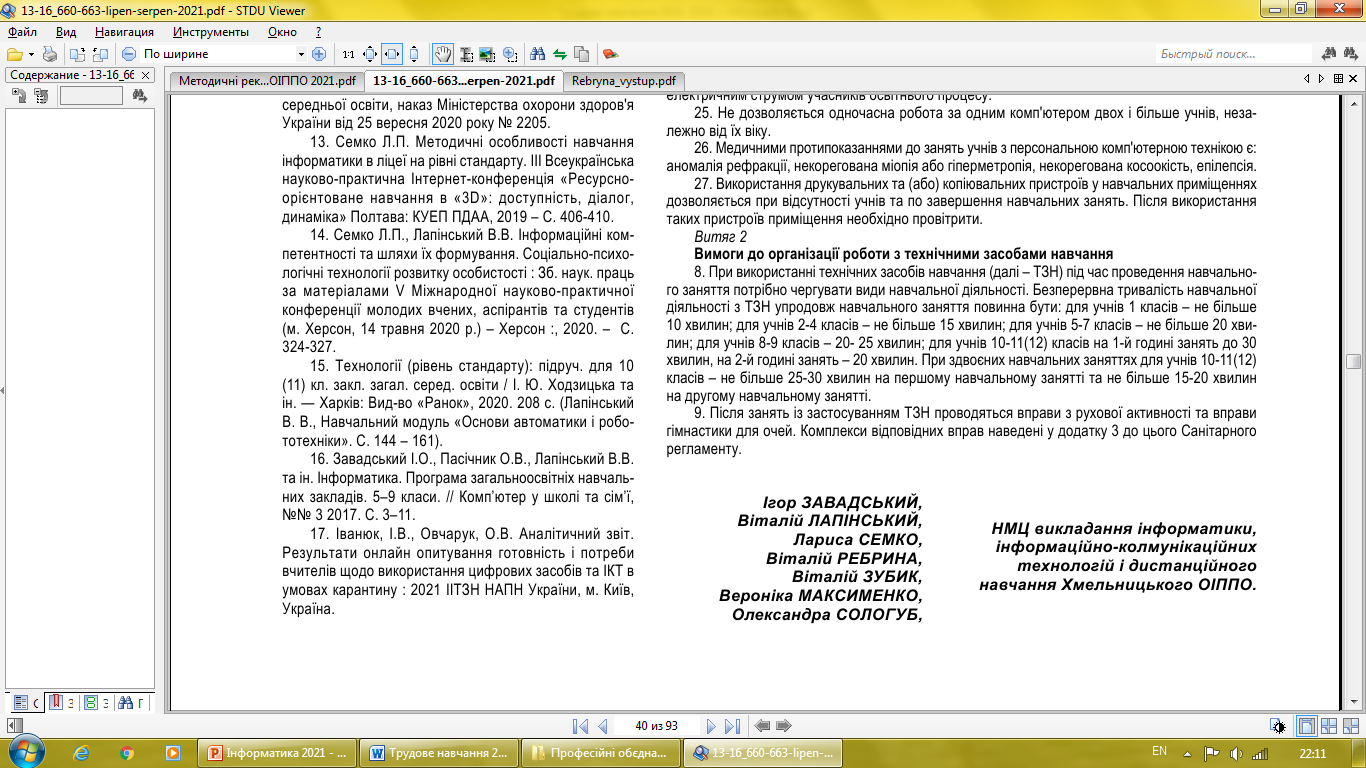 Наказ МОЗ України від 25.09.2020 № 2205 
«Про затвердження Санітарного регламенту 
для закладів загальної середньої освіти»
https://moz.gov.ua/article/ministry-mandates/nakaz-moz-ukraini-vid-25092020--2205-pro-zatverdzhennja-sanitarnogo-reglamentu-dlja-zakladiv-zagalnoi-serednoi-osviti
Система оцінювання набутих компетентностей
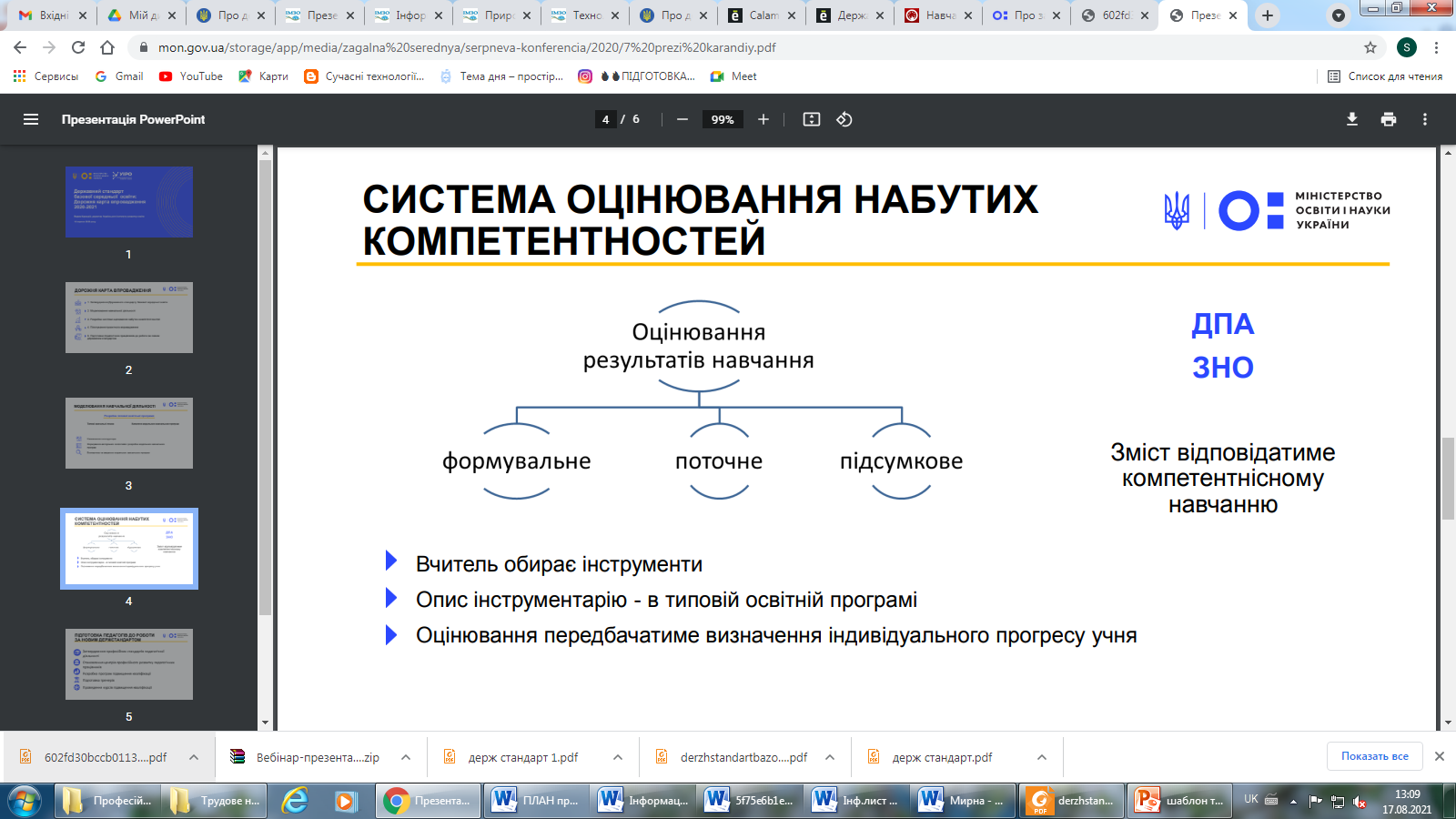 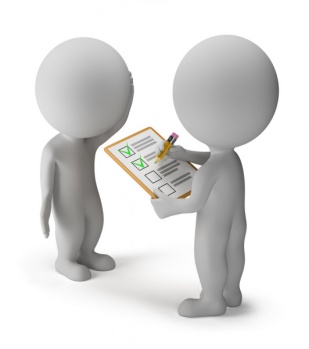 Календарно-тематичне планування
Планування
Автономія вчителя
Очікуванні результати
Академічна свобода


Викладання     Підвищення кваліфікації
Довільна форма

Друковане чи електронне джерело

Формат, обсяг, структура, зміст та оформлення – індивідуальна справа вчителя
Самостійно вибудовувати послідовність
формування очікуваних результатів
навчання

Перенесення теми уроків, визначення кількості годин на вивчення окремих тем

Реалізація очікуваних результатів навчально-пізнавальної діяльності 
(з поділом та без поділу на групи)
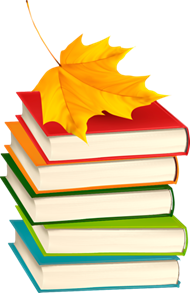 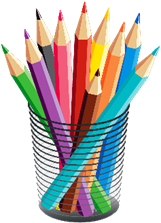 Очікувані результати мають бути досягнуті 
на кінець навчального року
Навчальна література
Перелік навчальної літератури з грифом МОН
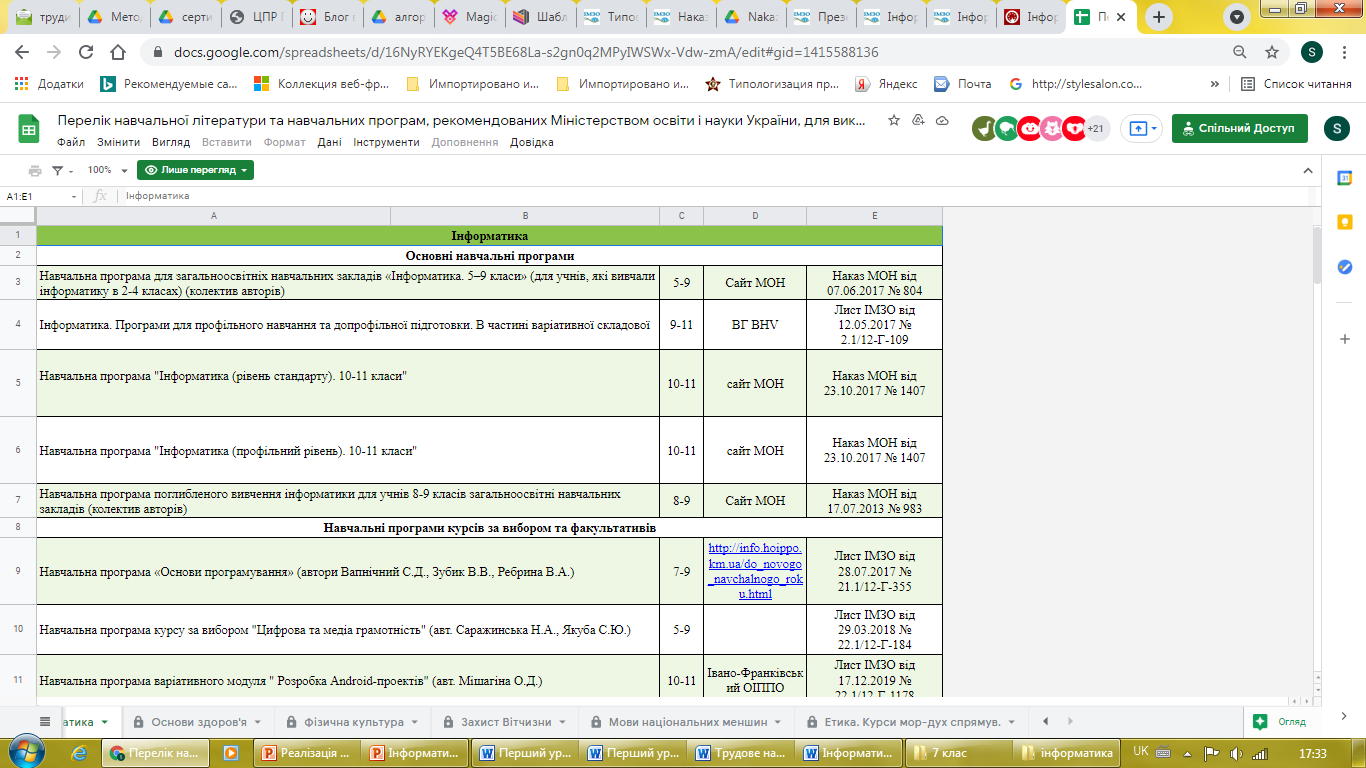 ДНУ
«Інститут модернізації 
змісту освіти»
https://imzo.gov.ua/pidruchniki/pereliki/
Звернути увагу!!!
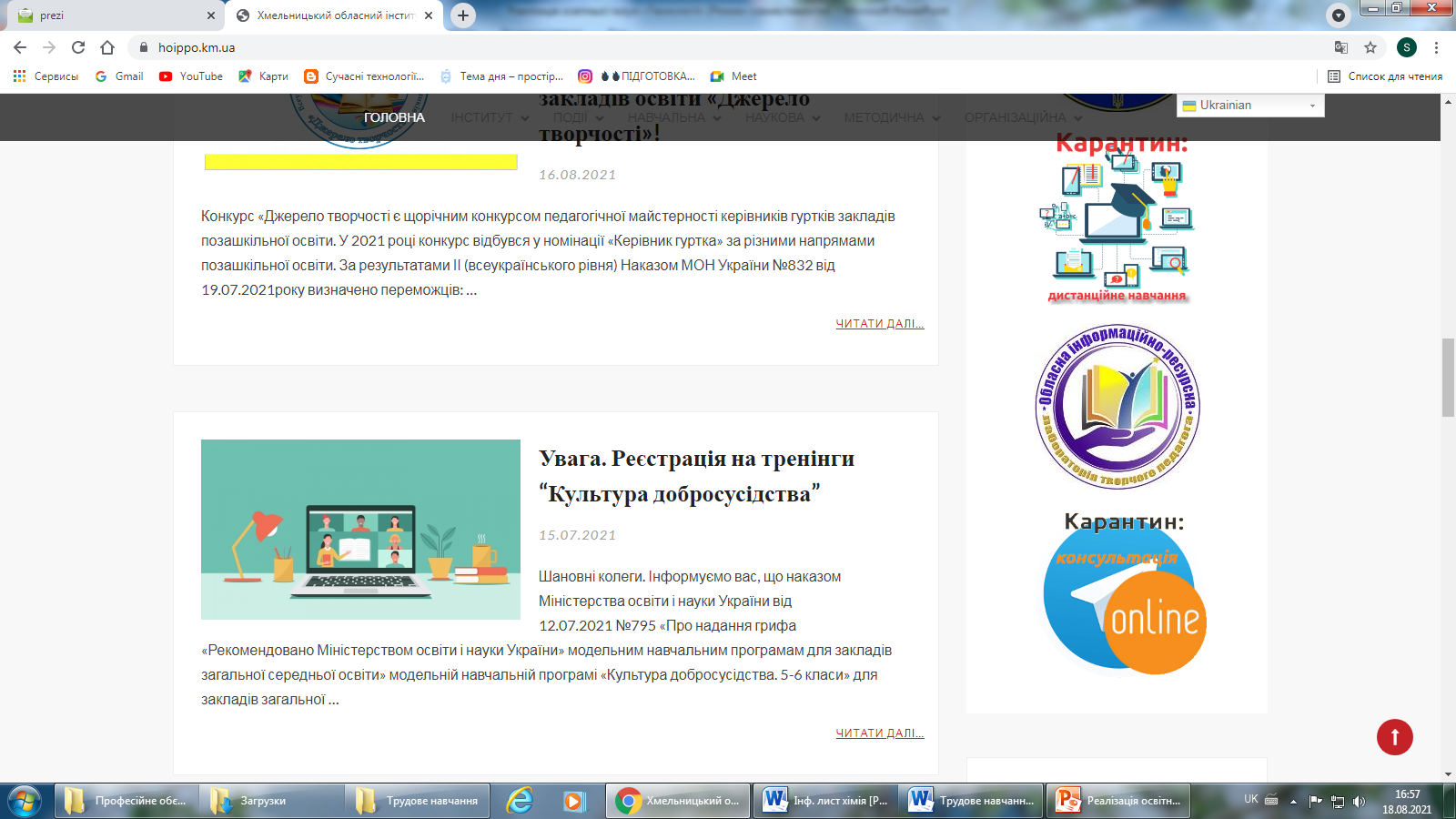 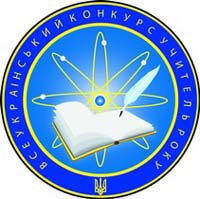 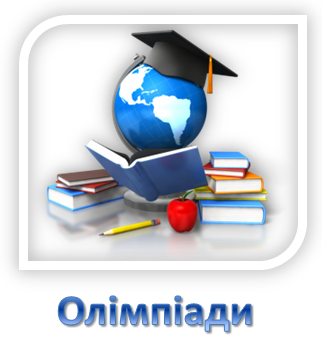 Учитель року – 2022
Номінація «Інформатика»
Професійний розвиток 
вчителя інформатики
Проходження курсів при Хмельницькому ОІППО, 
планграфік курсів за посиланням
https://hoippo.km.ua/?page_id=2289
Участь у пролонгованих дистанційних тренінгах із питань вивчення мов програмування Python, C#, Java, С++, підготовки учнів до олімпіад з ІТ, викладання курсів за вибором тощо, реєстрація на події - за посиланням
https://bit.ly/2WaCMOw
Самоосвіта шляхом опанування відеоматеріалів тренінгів, які відбулись (вітка «Самоосвіта педагога» ментальної карти «Інформатика 5-11 клас у період карантину»
https://cutt.ly/EnGxX9a
Матеріали на офіційному Youtubeканалі «Хмельницький ОІППО»
https://www.youtube.com/channel/UCWZCVNwUR5kvGQ392MWPp2w
Обмін досвідом та співпраця у групі соцмережі Facebook 
«Інформатики Хмельниччини»
Державний стандарт. Типові, модельні освітні програми
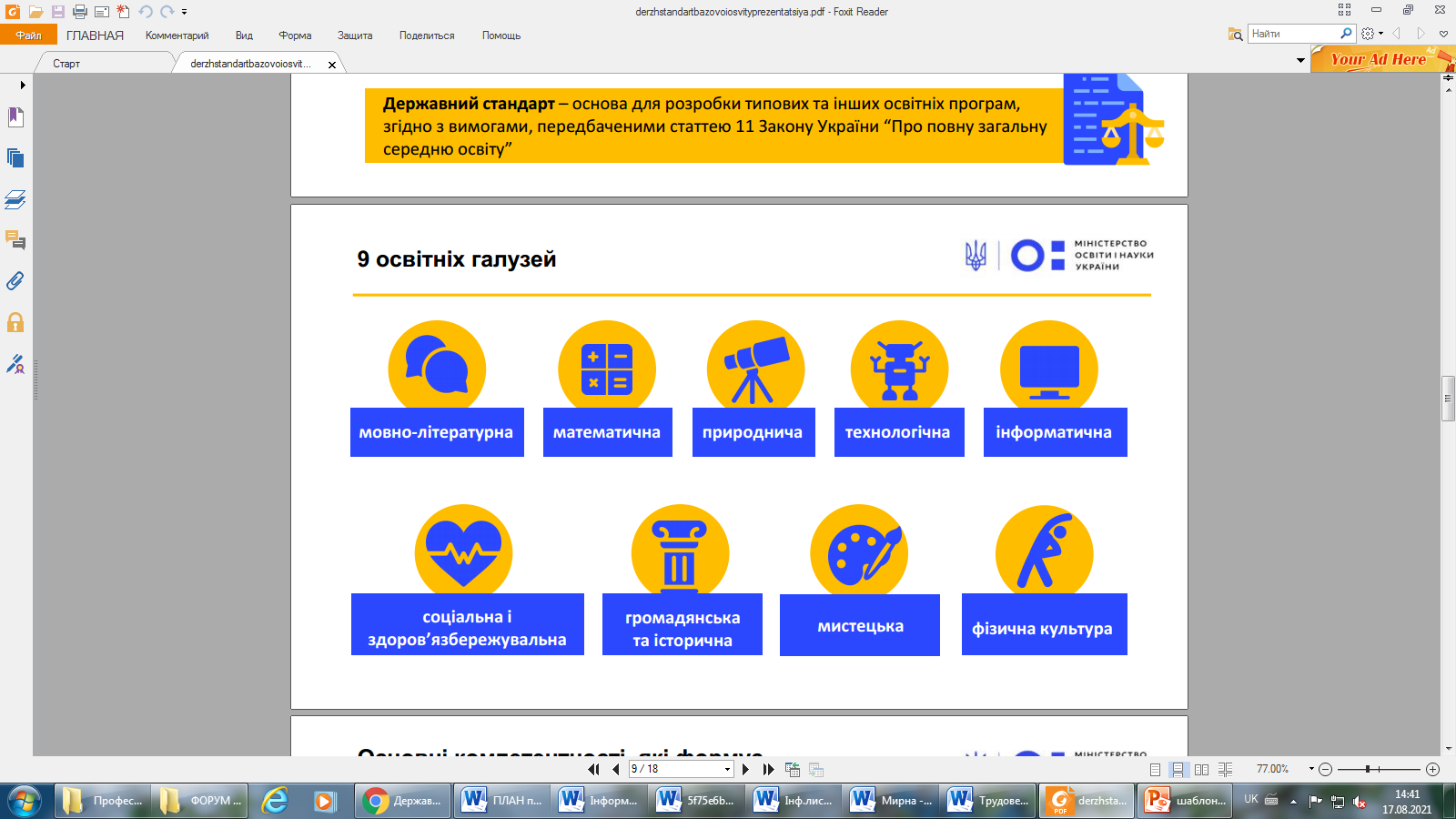 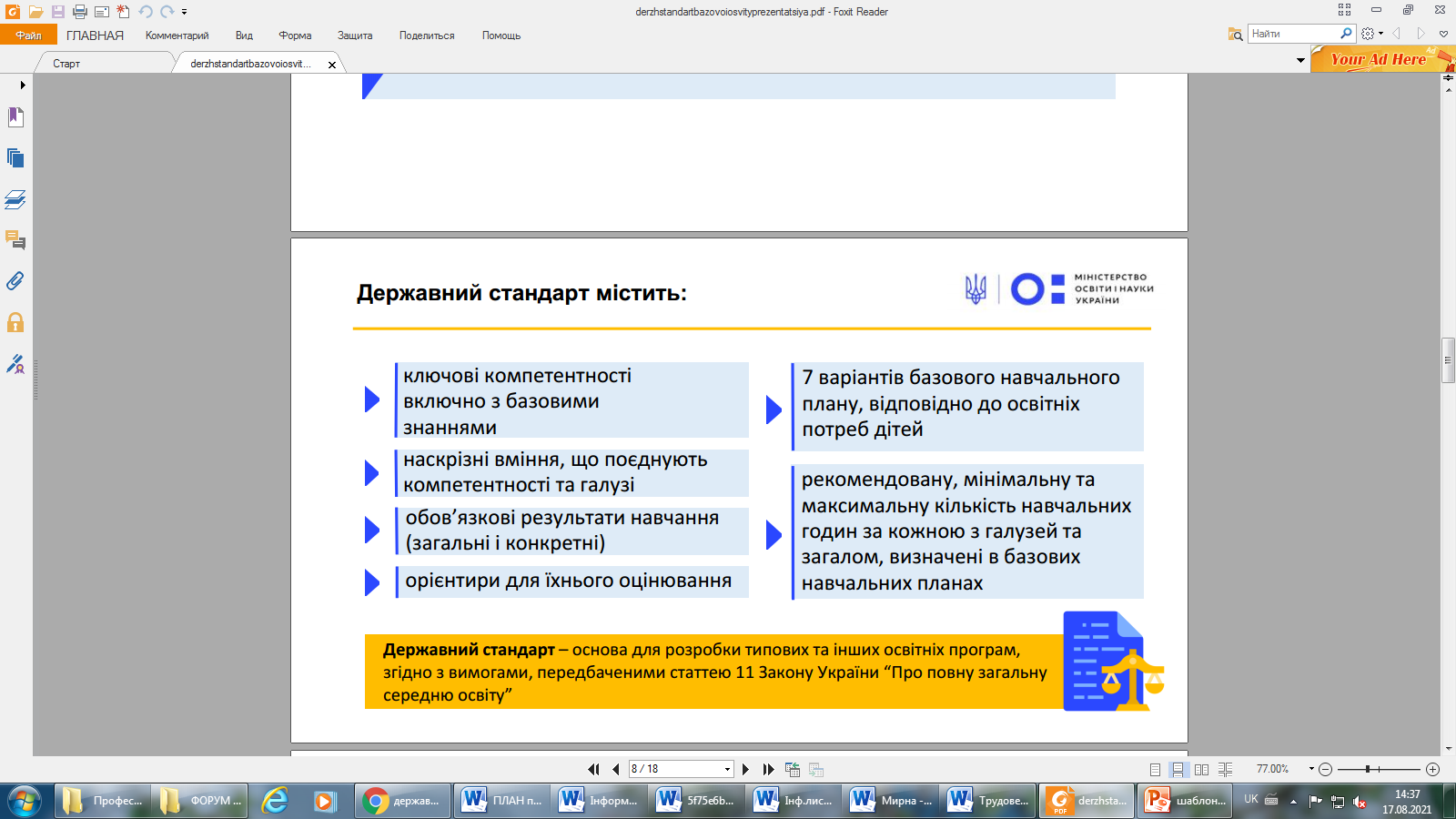 Постанова КМУ від 30.09.2020 р. № 898
https://www.kmu.gov.ua/npas/pro-deyaki-pitannya-derzhavnih-standartiv-povnoyi-zagalnoyi-serednoyi-osviti-i300920-898
*Використано слайди з презентації МОН
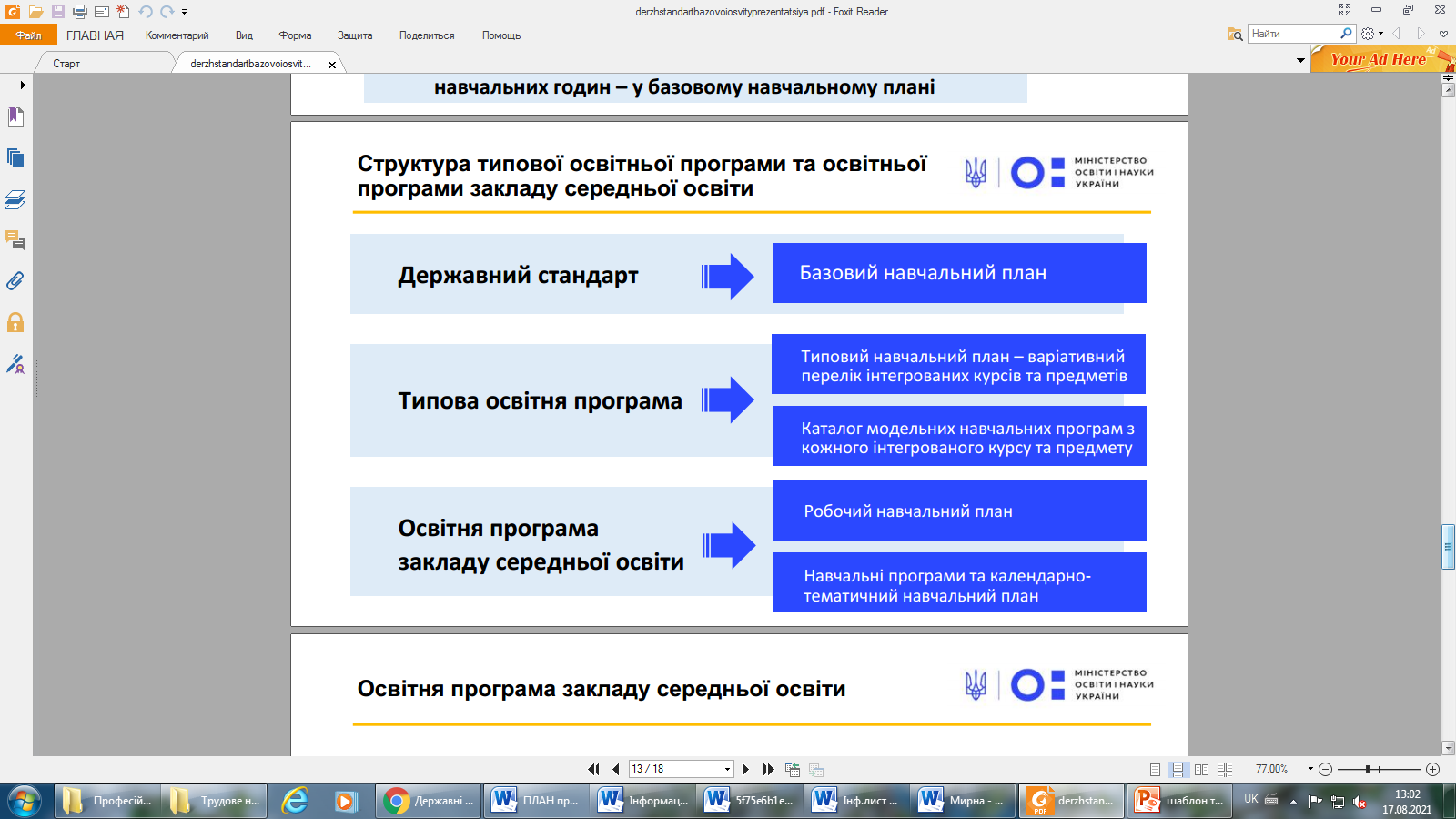 Постанова КМУ від 30.09.2020 р. № 898
Наказ МОН України від 19.02.2021 р. №235
Типова освітня програмадля 5-9 класів ЗЗСО
Додаток 3 Типовий навчальний план для 5 ˗ 9 класів ЗЗСО з навчанням українською мовою
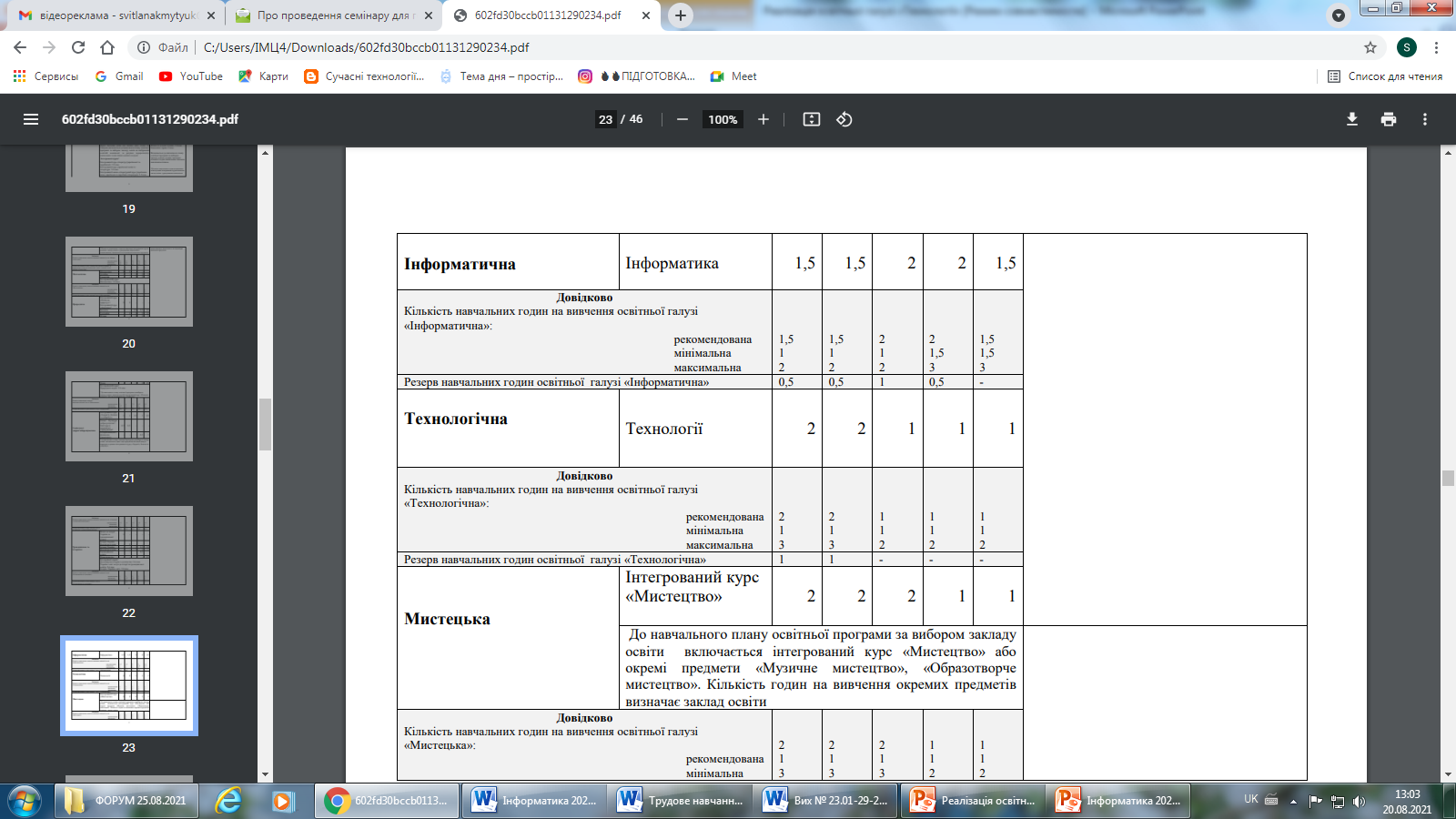 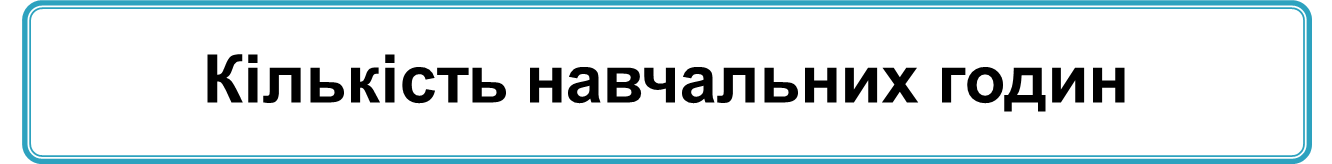 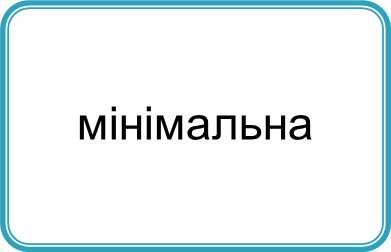 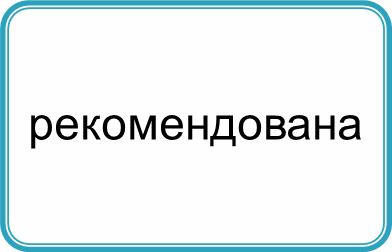 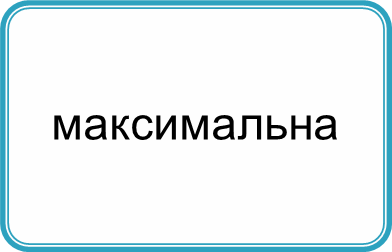 Модельна навчальна програма
Документ, 
що визначає
Рекомендований для використання в освітньому процесі в порядку, визначеному законодавством
Перелік* модельних навчальних програм для 5-9 класів 
закладів загальної середньої освіти
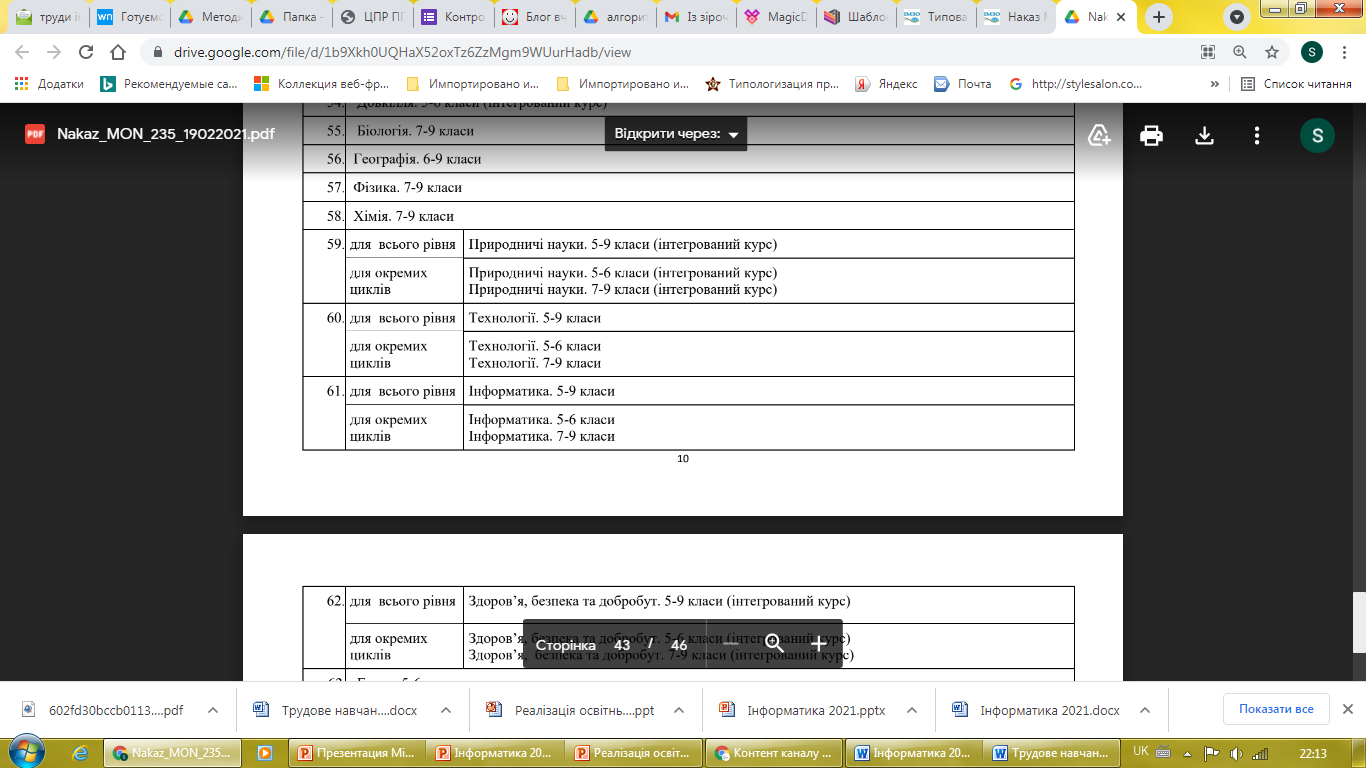 https://drive.google.com/file/d/1b9Xkh0UQHaX52oxTz6ZzMgm9WUurHadb/view
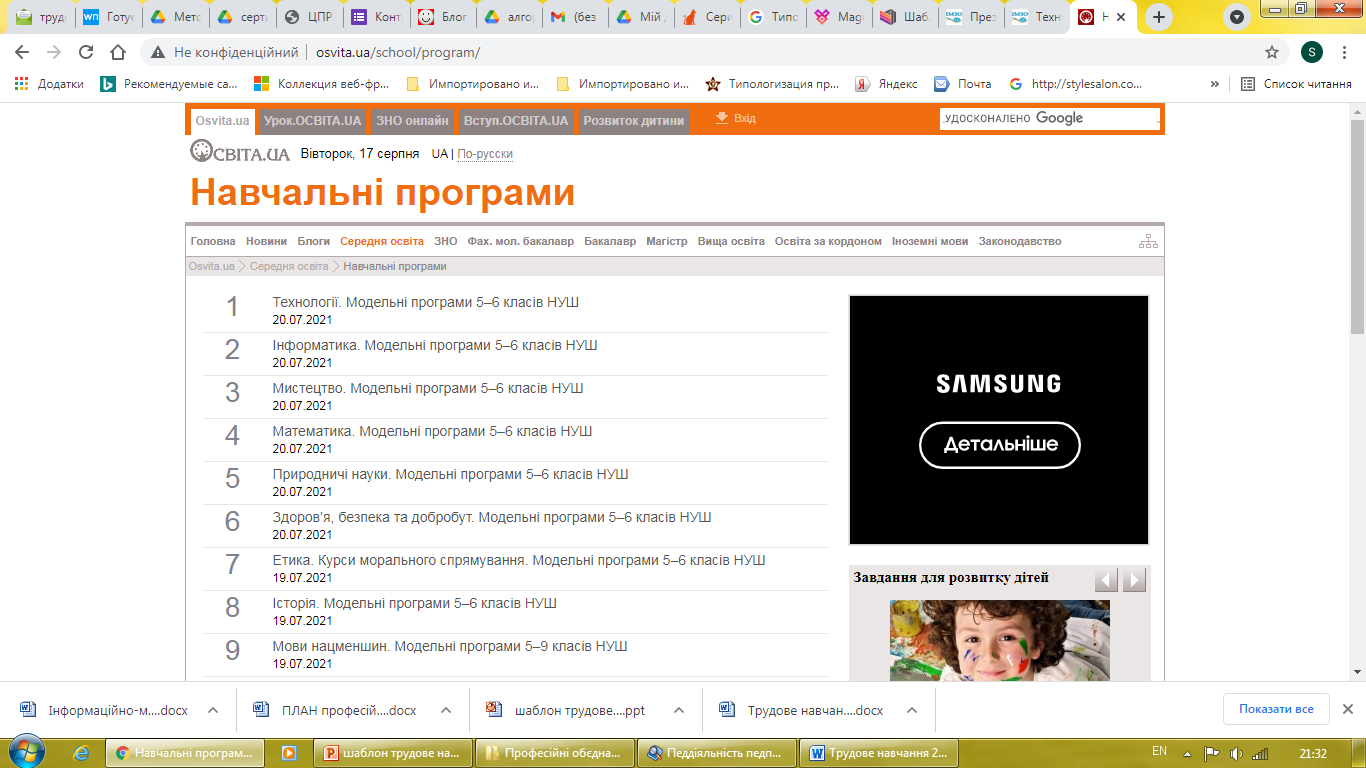 http://osvita.ua/school/program/
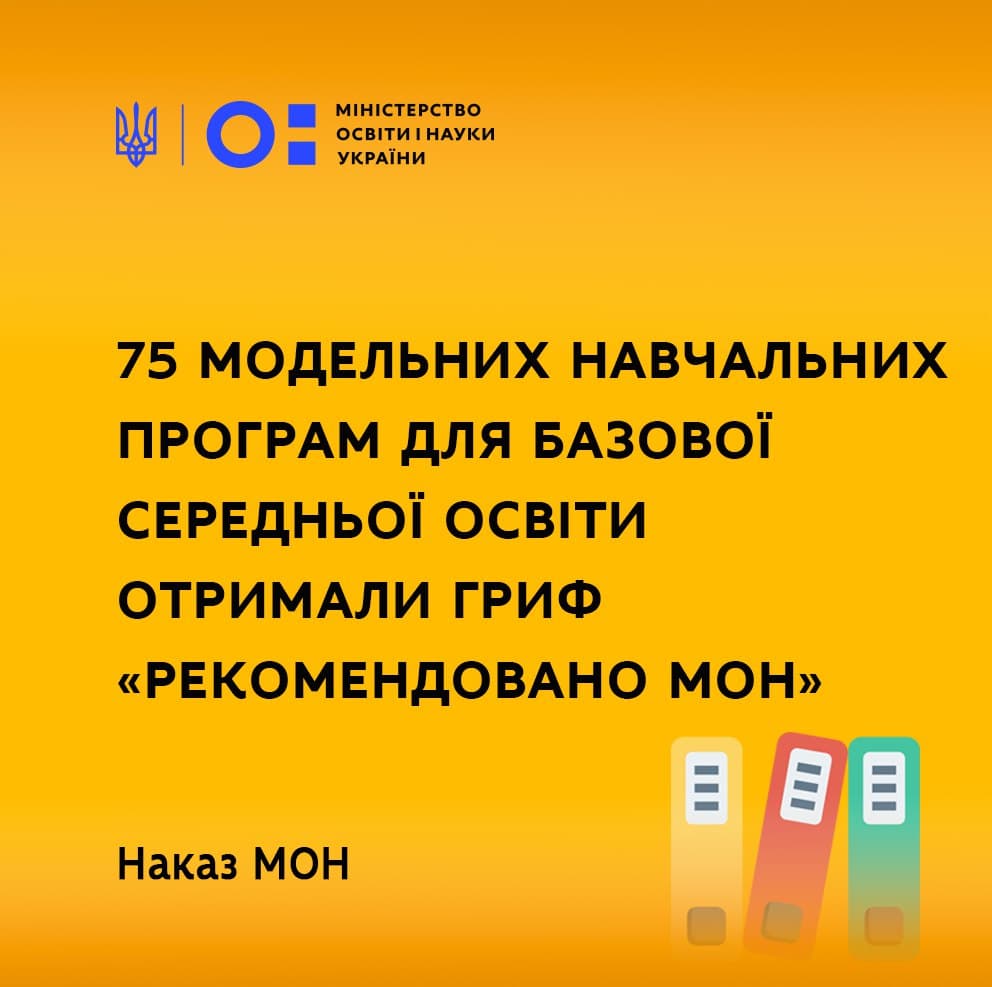 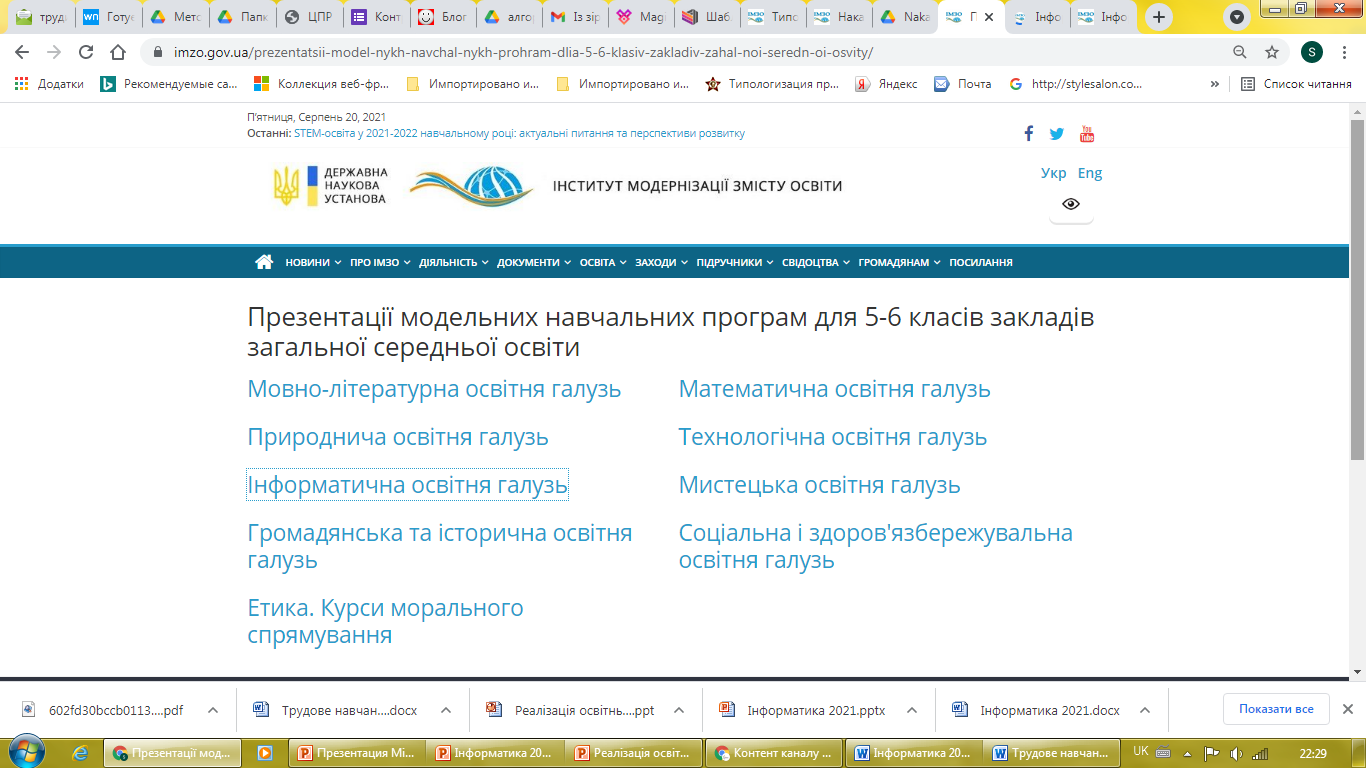 від 12.07.2021р.№795
https://imzo.gov.ua/prezentatsii-model-nykh-navchal-nykh-prohram-dlia-5-6-klasiv-zakladiv-zahal-noi-seredn-oi-osvity/
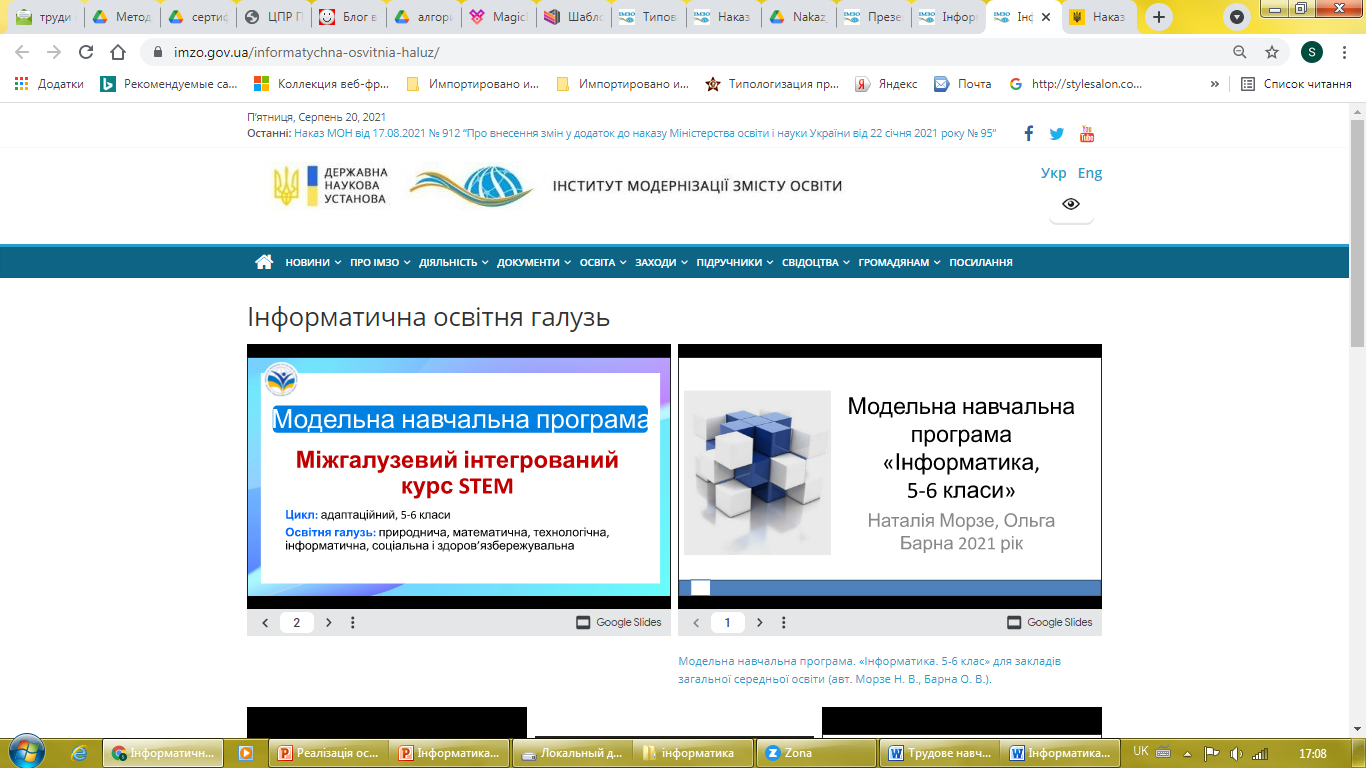 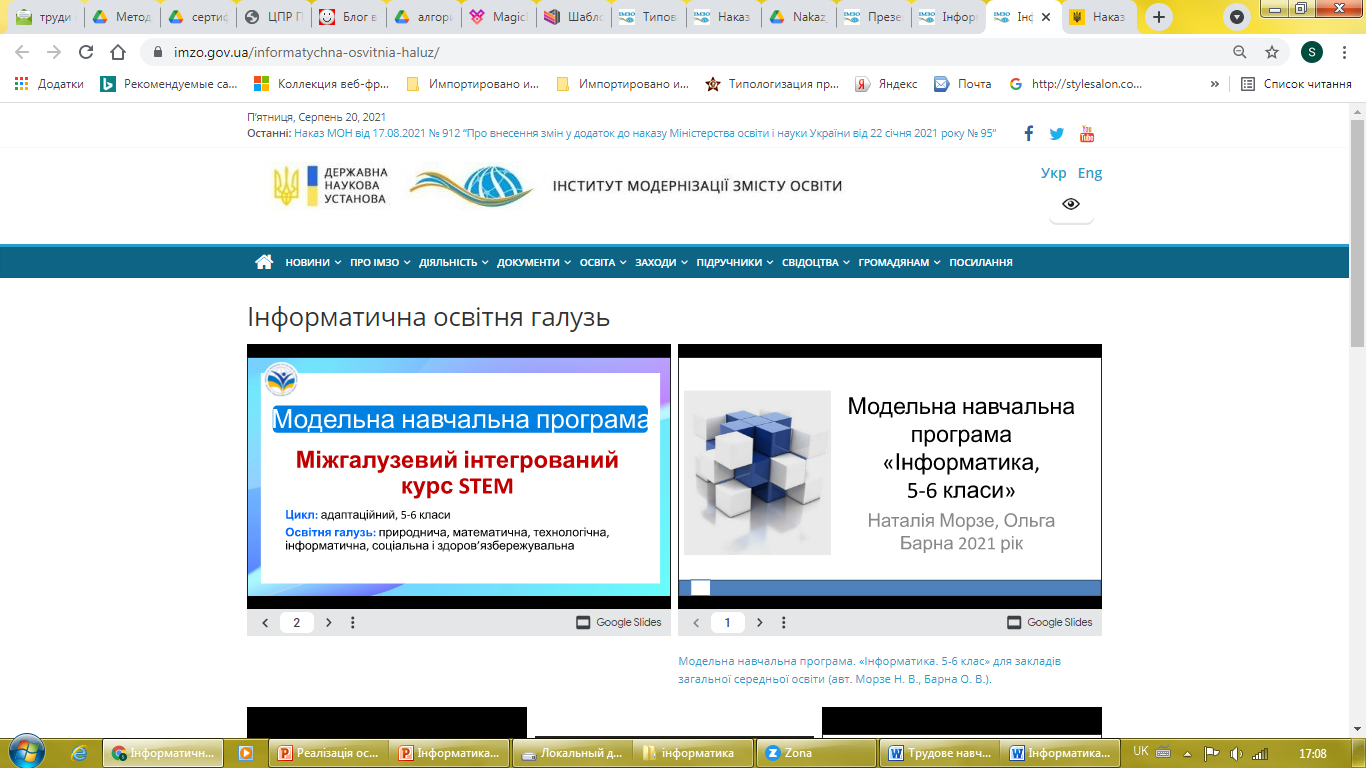 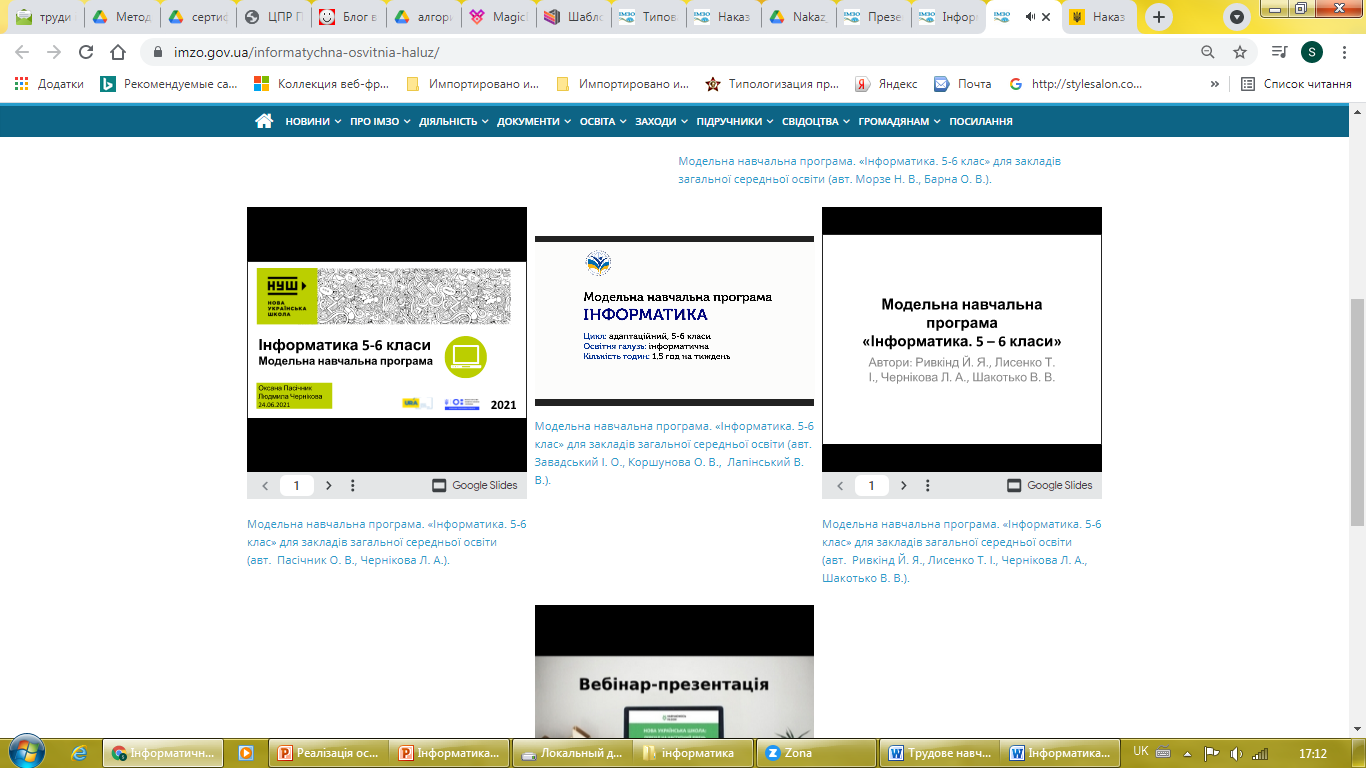 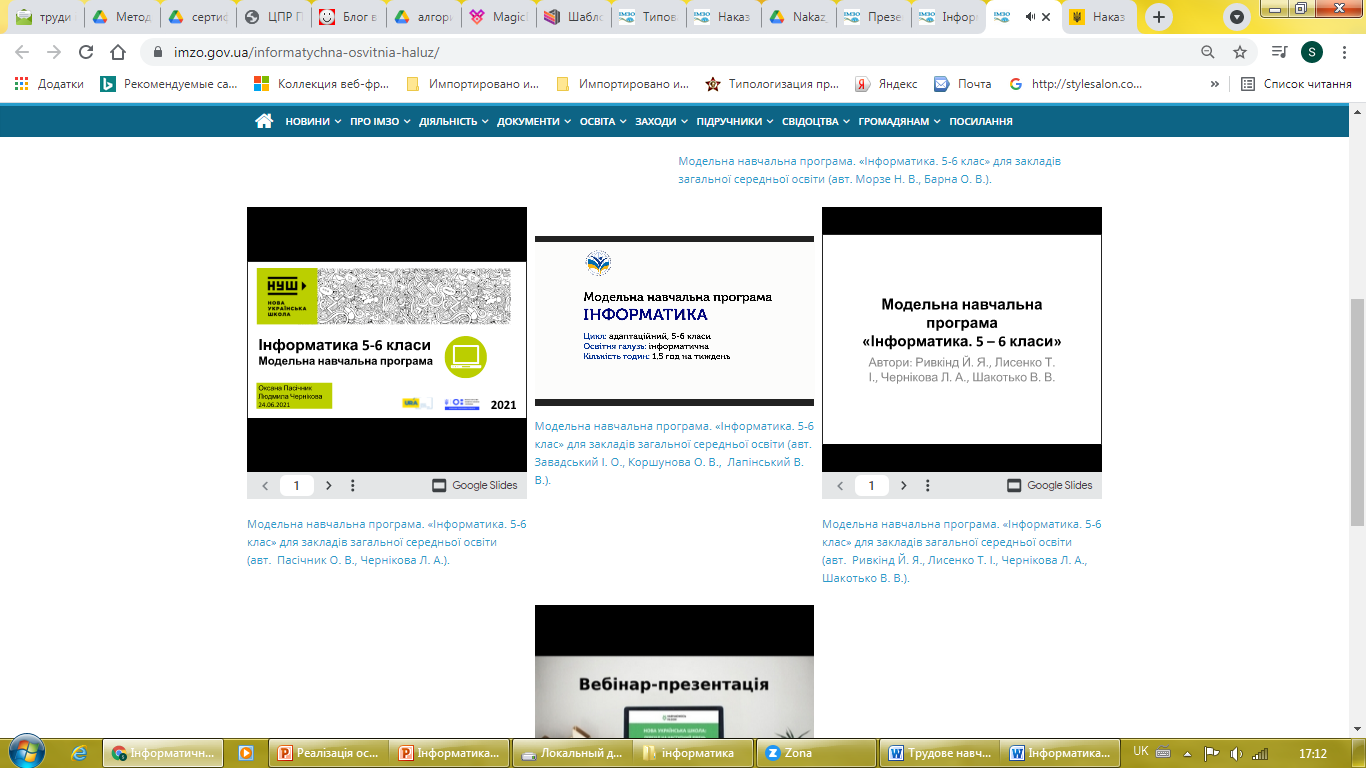 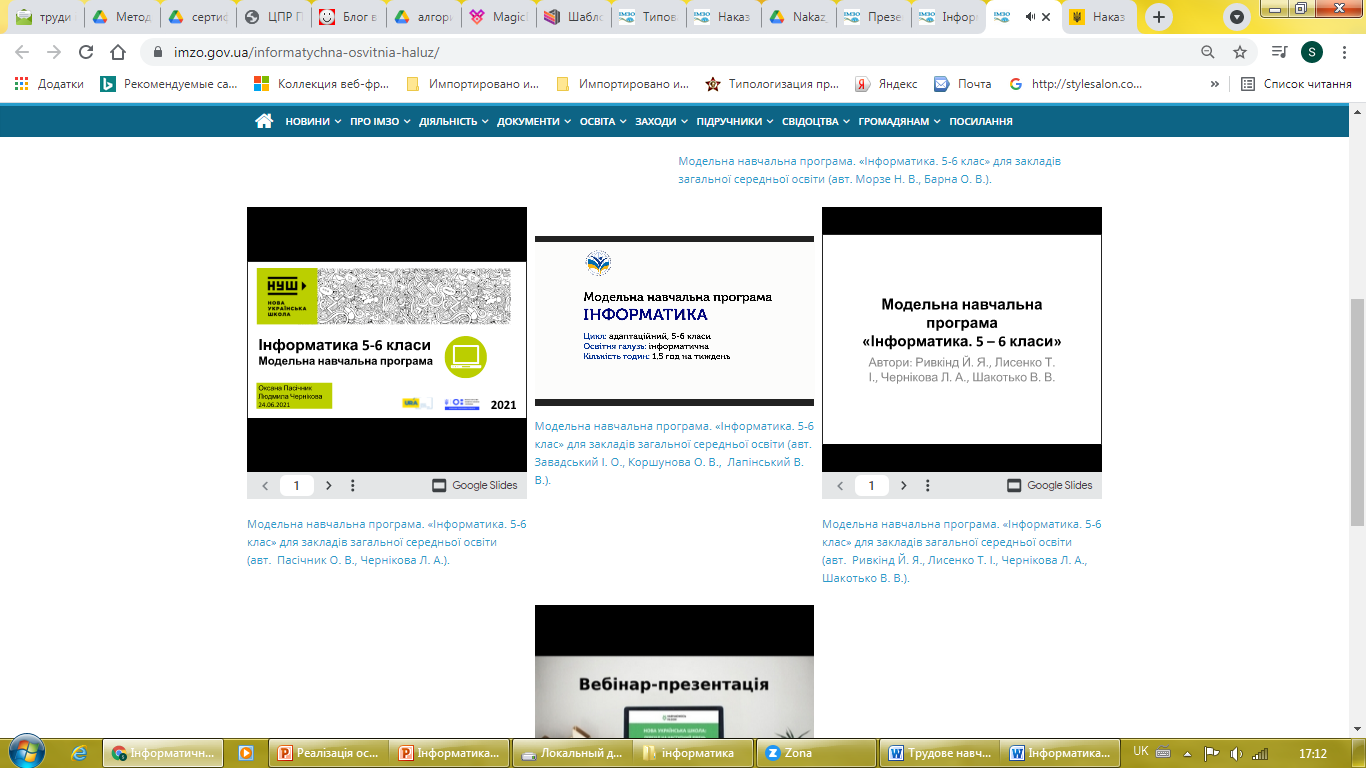 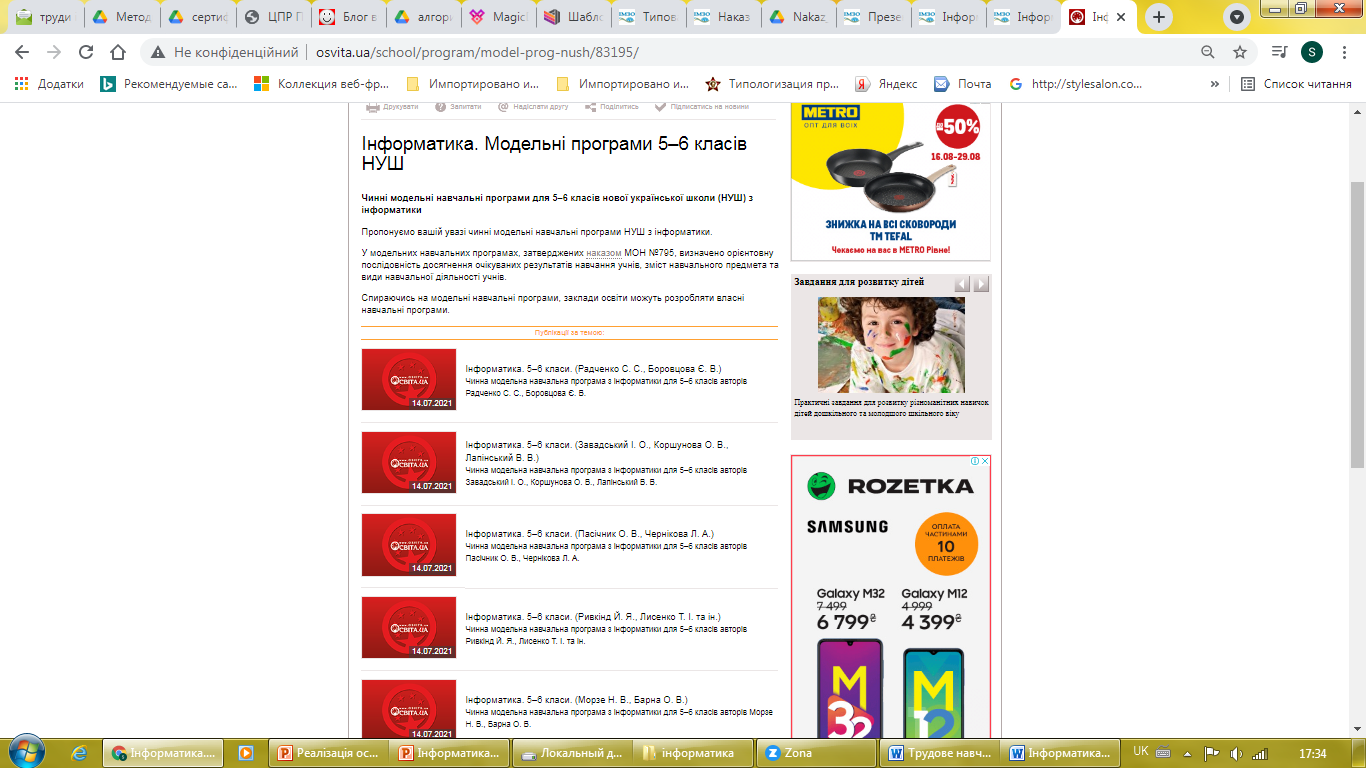 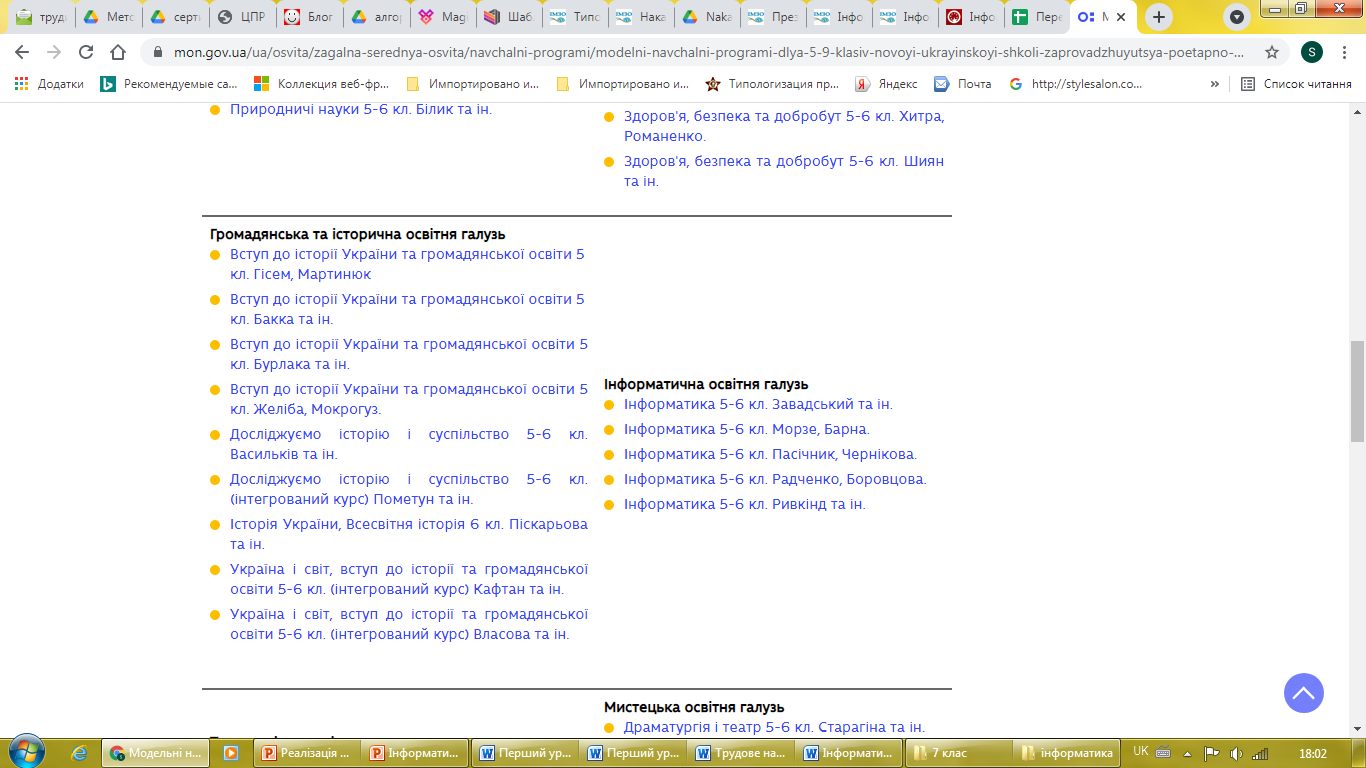 Професійний стандарт за професіями «Вчитель закладу загальної середньої освіти»
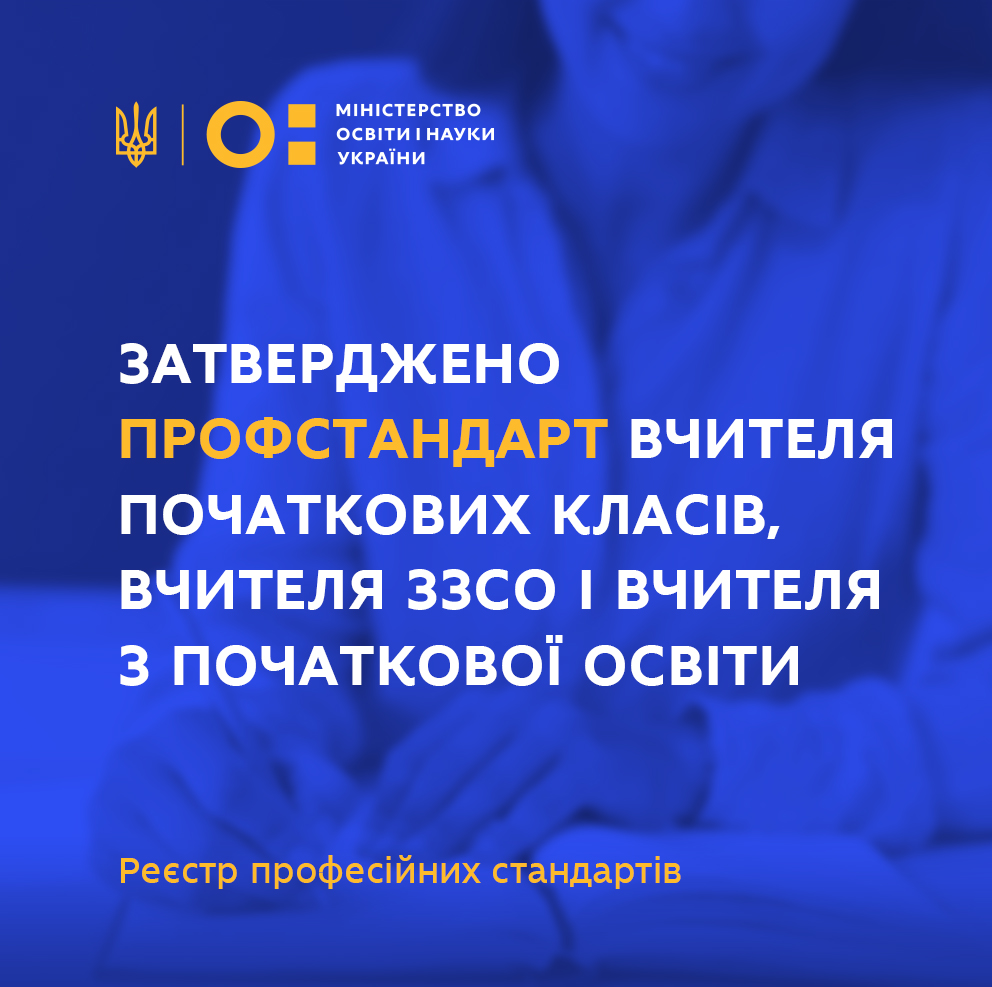 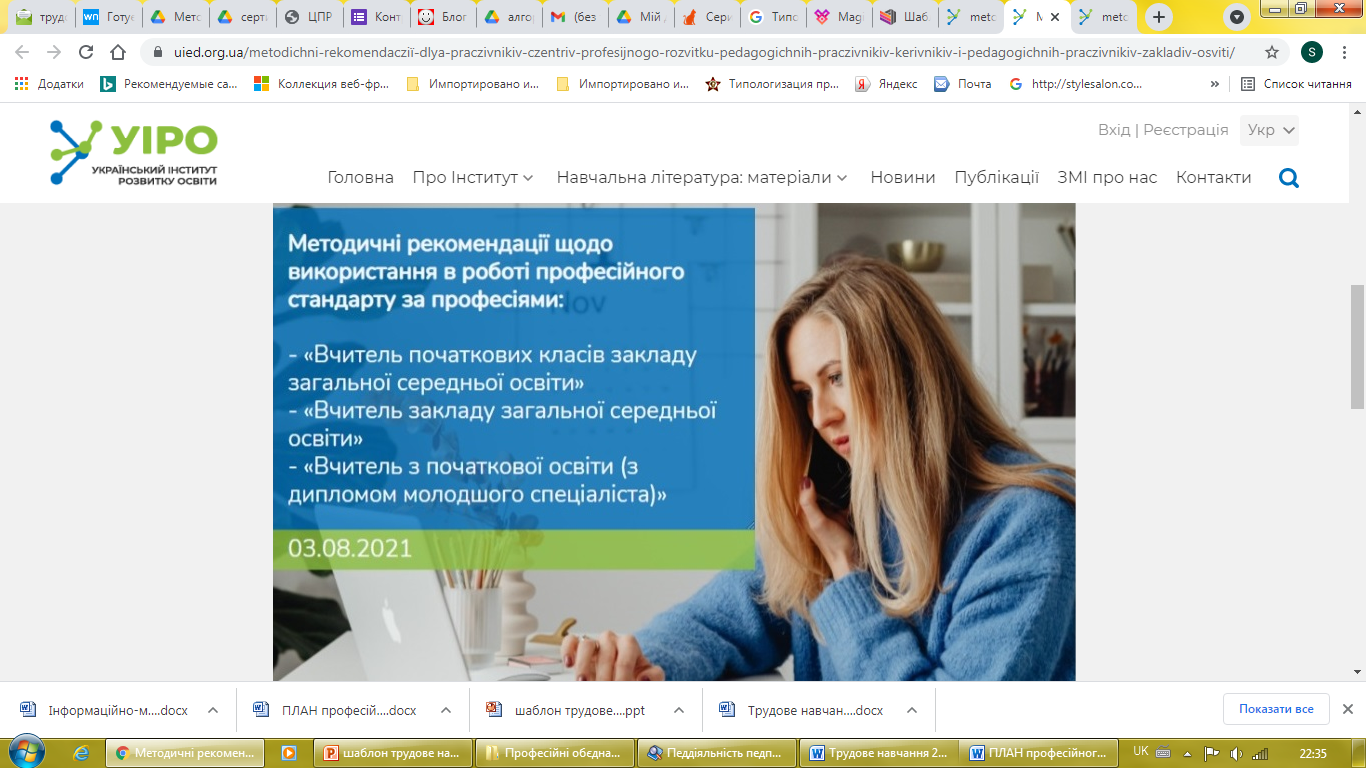 Керівники закладів освіти
Вчителі закладів освіти
Практичні психологи закладів освіти
Суб’єкти підвищення кваліфікації
Фахівці Центрів професійного розвитку педагогічних працівників
https://uied.org.ua/metodichni-rekomendaczi%D1%97-dlya-praczivnikiv-czentriv-profesijnogo-rozvitku-pedagogichnih-praczivnikiv-kerivnikiv-i-pedagogichnih-praczivnikiv-zakladiv-osviti/
Вчителі закладів освіти(відповідно до Професійного стандарту)
ніколи
Сфера застосування
іноді
Самооцінювання вчителем власної професійної діяльності
часто
Рефлексивна компетентність
Професійного стандарту
(вимога Д3.1.У3)
1.
Самооцінювання
постійно
Майже завжди
Моделі
Анкета самооцінювання.
Наказ Державної служби 
якості освіти України
«Про анкету самооцінювання» 
29.03.2021 року № 01-11/26.
Періодичне
Щорічне комплексне
http://osvita.ua/doc/files/news/821/82122/Sertifikaciya_Anketa_samoocinyuvannya-2021_compressed_1.pdf
Цифрова компетентність. «Цифрограм для вчителів» на порталі Дія. Цифрова освіта.
Сфера застосування
Планування 
підвищення кваліфікації
Планування та визначення траєкторії професійного розвитку вчителя
2.
3.
План підвищення кваліфікації педагогічних працівників формується на рік на основі пропозицій, наданих учителями, ізатверджується педагогічною радою закладу освіти
Закон України 
«Про повну загальну середню освіту» стаття 51
Кількість академічних годин не менше 150, впродовж п’яти років
не менше 10% загальної кількості годин 
спрямовані на вдосконалення знань, умінь і практичних 
з учнями з особливими освітніми потребами
Професійний стандарт вчителя -
 інклюзивна компетентність (В1)
Підвищення кваліфікації педагогічних працівників
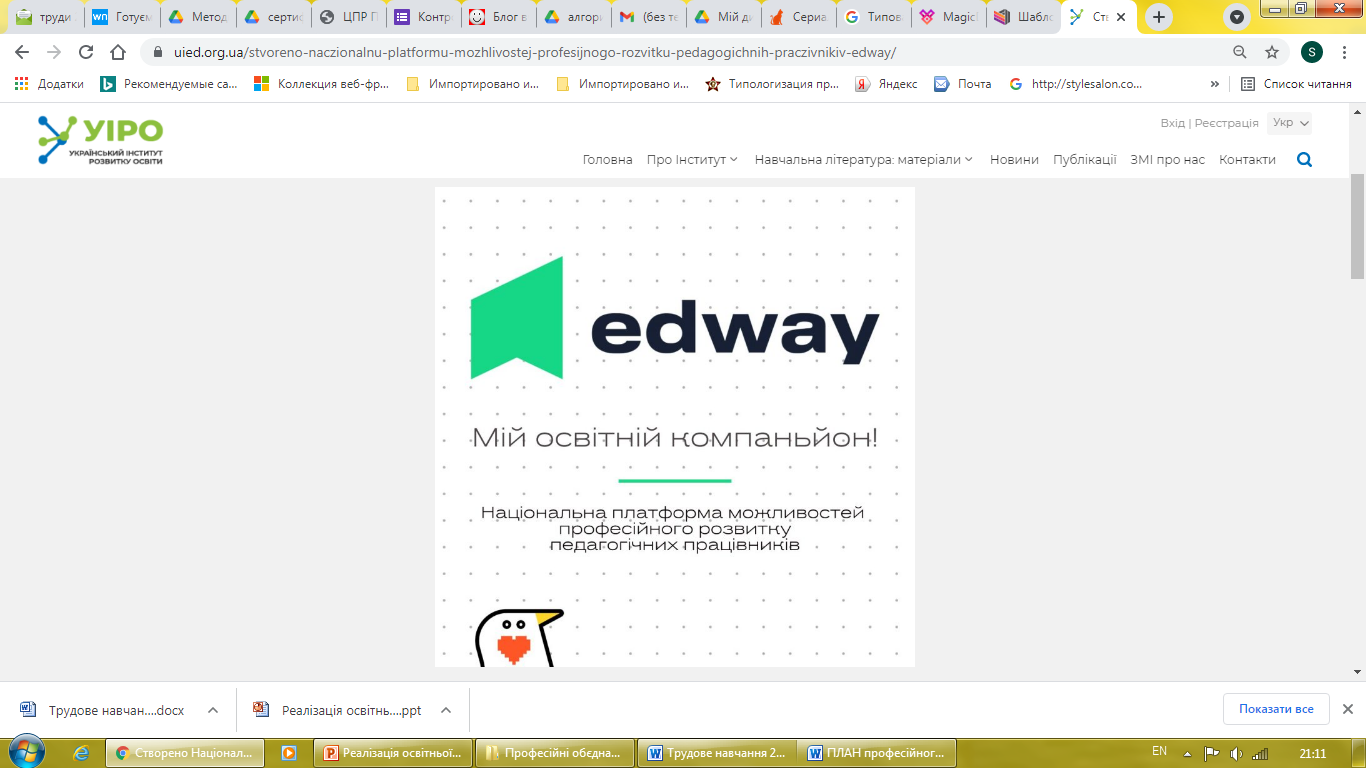 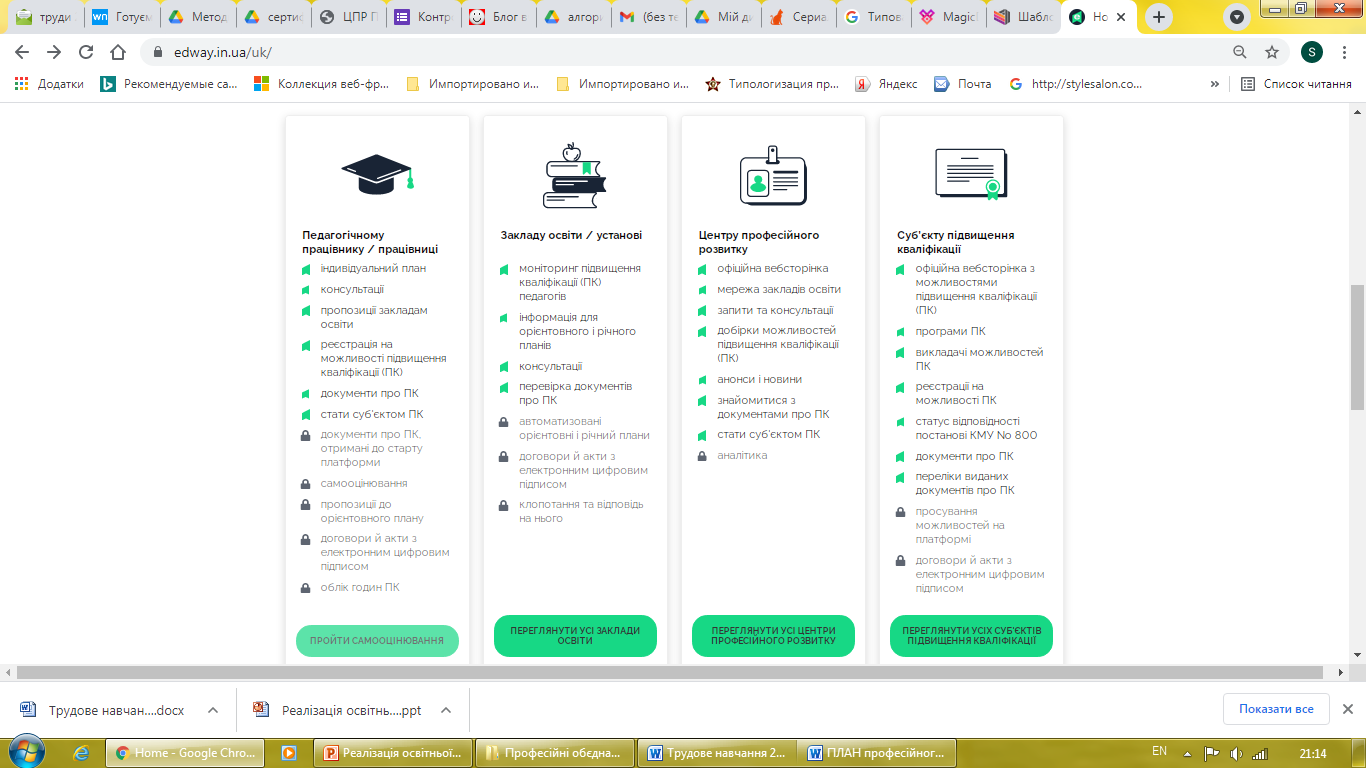 https://edway.in.ua/uk/
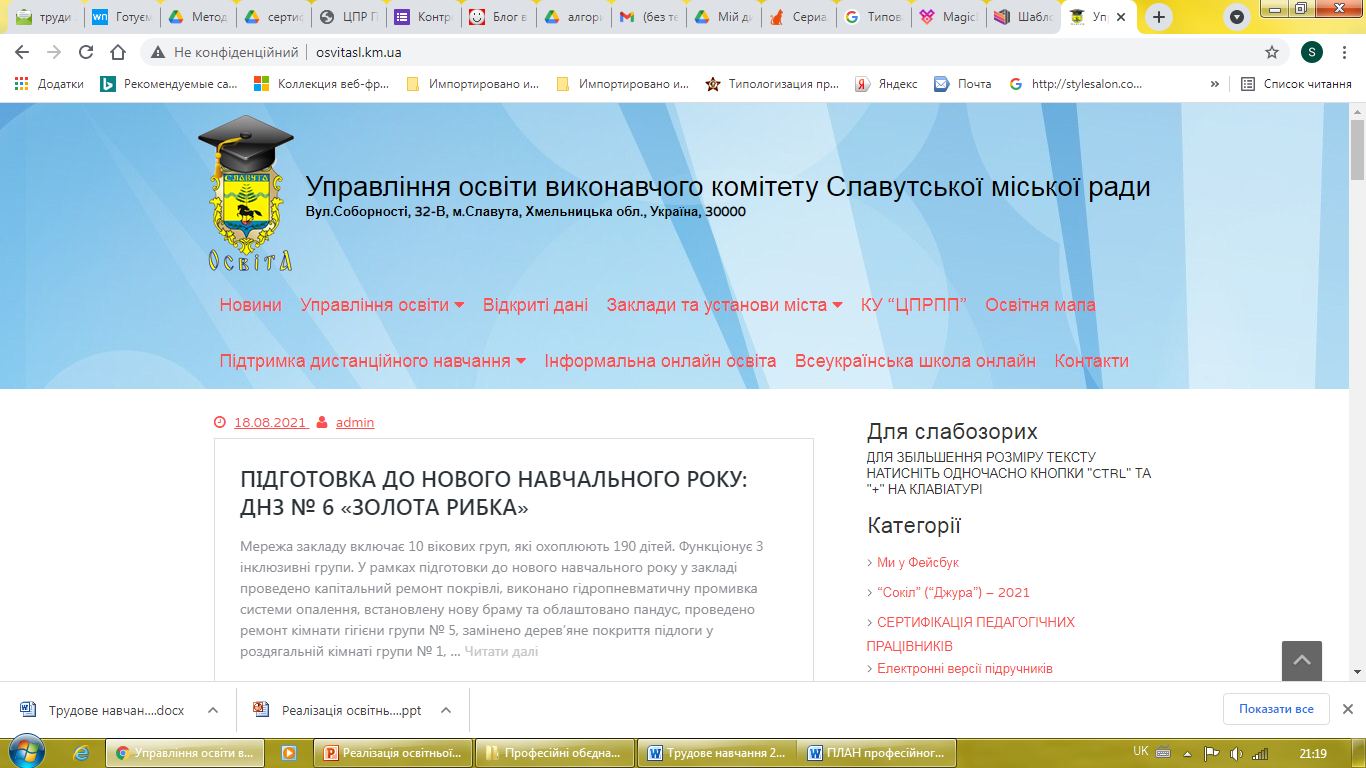 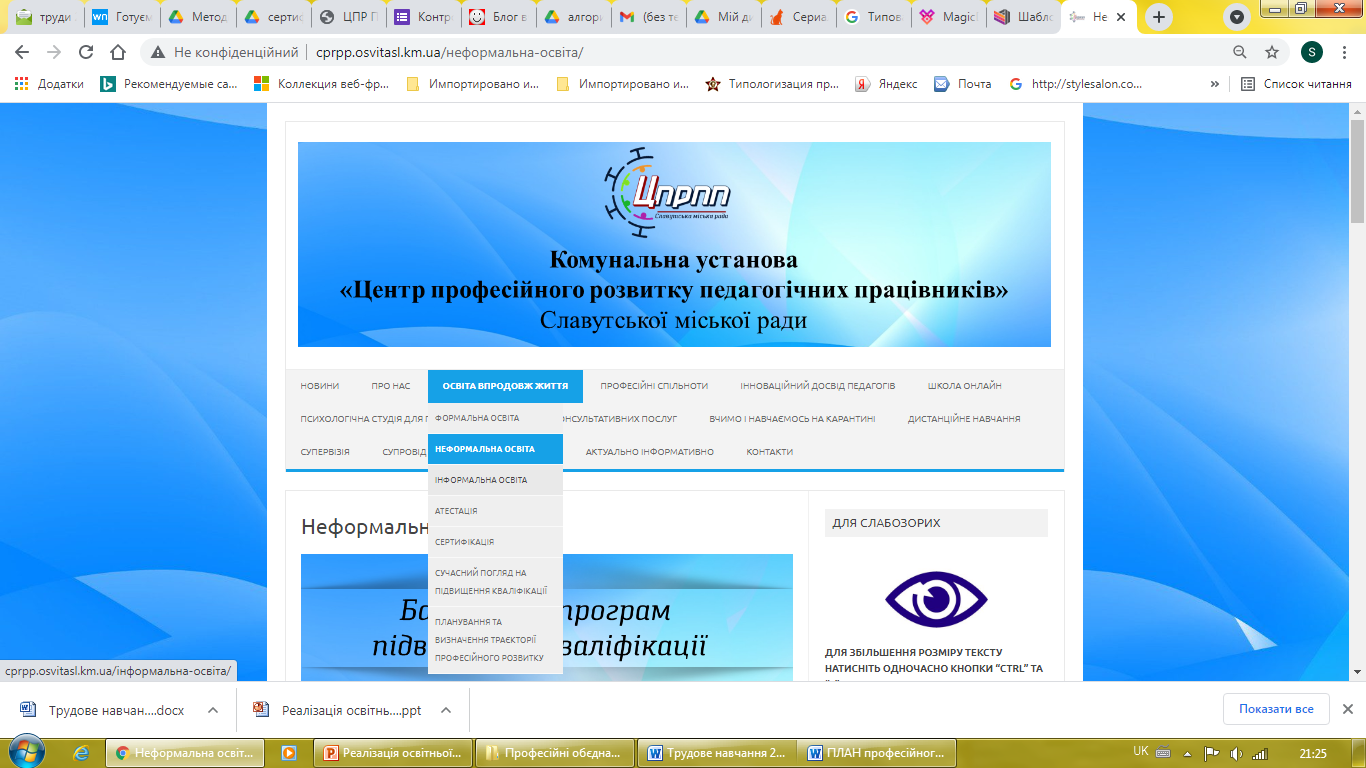 1
Загальні положення
2
Нормативно-правова база
3
Організація роботи
Діяльність професійної спільноти
Положення 
про діяльність 
професійної спільноти
Інтерактивно - методичний порадник 
для педагогічних працівників СЕРЕДНЬОЇ ОСВІТИ 
«Організація освітнього процесу в 2021/2022 навчальному році»
Правила
Неформальні зустрічі учасників професійних спільнот мають  відбуватися регулярно.
Учасники професійної спільноти мають долучатися до розроблення плану зустрічей.
Координацію і модерування зустрічей здійснює консультант Центру.
Періодичність зустрічей та їхня тривалість має бути комфортною та необтяжливою для учасників спільноти.
Час і місце проведення зустрічей має бути комфортним для усіх учасників.
Колеги підтримують одне одного, спираючись на спільно здобутий досвід, надаючи               й отримуючи якісний зворотний зв’язок.
Професійна спільнота дозволяє всім учасникам задовольнити потреби у професійному зростанні, здобути глибше розуміння власної практики в рамках Професійного стандарту, визначити компетентності, що потрібно розвивати.
Кожен учасник спільноти має можливість вільно висловити свою думку, звернутися за допомогою до інших колег та поділитися своїм досвідом.
Під час зустрічей розглядаються питання актуальні для всіх учасників професійної спільноти, шляхом опрацювання конкретних компетентностей, здатностей, знань, умінь.
Бажаю добра, здоров’я, успіхів у благородній справі - на ниві освіти!
Дякую за увагу!
svitlanakmytyuk@gmail.com
096 677 78 72